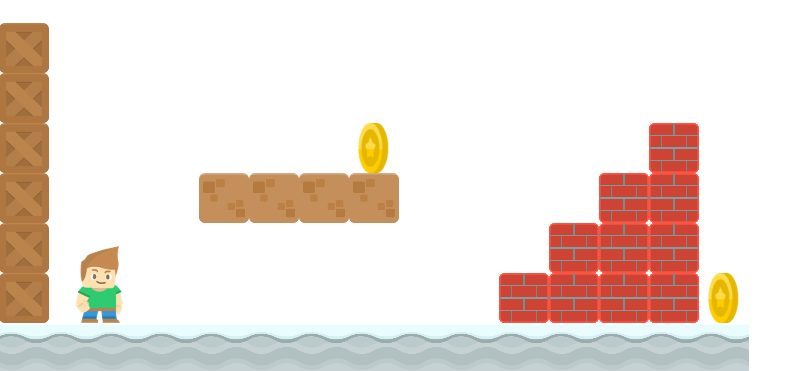 How to Write a Platformer Game in Java
Finishing Up The Game
Long Nguyen
Boston Latin School
Other Features
Game Over Screen
Restart Game Feature
Fall Off Cliffs and Enemy Collision
Clean Up and Refactor Some Code


Website: https://longbaonguyen.github.io/courses/platformer/platformer.html

Template for coding the key components of this game.
Other Resources
Website: https://longbaonguyen.github.io/
1) AP Computer Science A
2) AP Computer Science Principles

Udemy Courses:

1) Coding Games in Python.(Tank Attacks, Brick Breaker, Platformer, Tetris)
2) Image Recognition with Neural Networks From Scratch
3) Introduction to the Discrete Fourier Transform